СУНЧЕВ СИСТЕМ
Да се подсетимо...
Која васионска тела смо спомињали на прошлом часу? 
Шта знаш о звездама? 
Шта је галаксија и како се зове наша галаксија? 
Шта је васиона и како се још назива? 
Како се зове наука која проучава васиону? 
Шта је светлосна година?
Сунчев систем чине:
Сунце
планете 
сателити
планетоиди или астероиди
комете
метеориди
СУНЦЕ
150 000 000 км је удаљено од Земље
109 пута је веће од Земље
6000˚С је температура на површини
протуберанце  
Сунчеве пеге
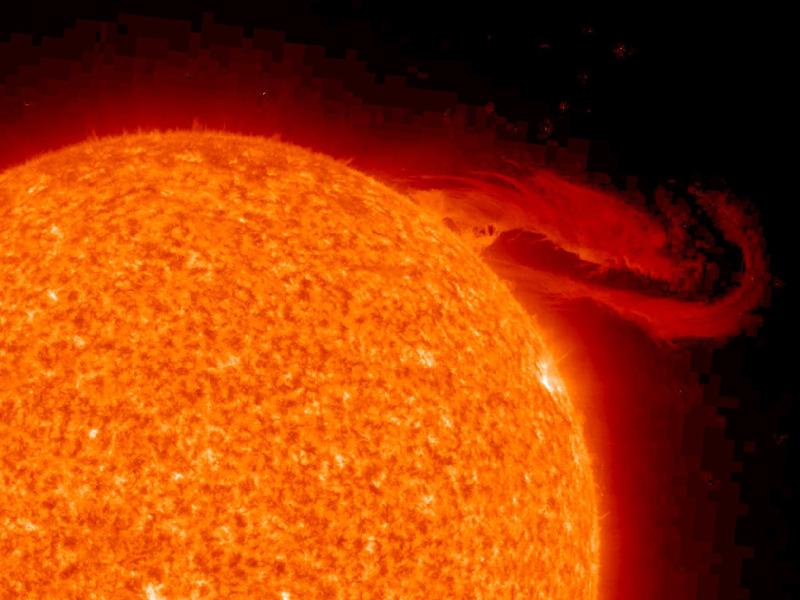 пламени праменови - протуберанце
ПЛАНЕТЕ
тамна и хладна васионска тела
немају своју светлост и топлоту
орбита – пут који планета прави око Сунца
унутрашње планете: Меркур, Венера, Земља и Марс (мале и чврсте)
спољашње планете: Јупитер, Сатурн, Уран и Нептун (велике и гасовите)
патуљасте планете: Плутон, Церес...
САТЕЛИТИ
природни пратиоци планета
Месец је Земљин природни сателит
вештачки сателити
Месечеве мене су различити облици Месеца које видимо са Земље
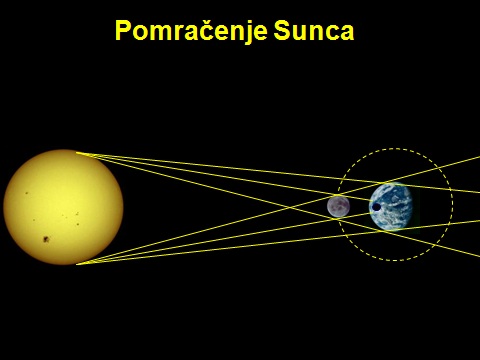 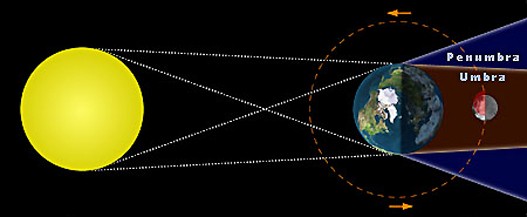 помрачење Месеца
ПЛАНЕТОИДИ (АСТЕРОИДИ)
мале планете
чврста, тамна васионска тела неправилног облика
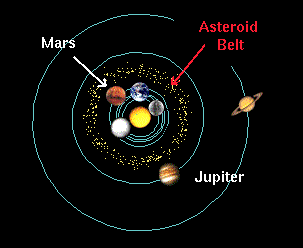 појас астероида између Марса и Јупитера
КОМЕТЕ
‘’звезде репатице’’
васионска тела од космичке прашине, стеновитих комада и залеђених гасова
Халејева комета
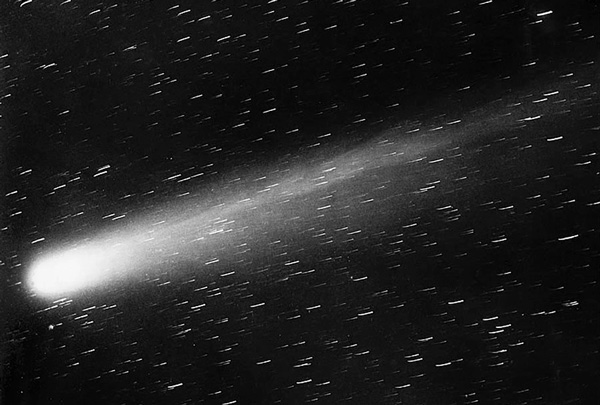 Халејева комета пролази поред Земље сваких 76 година
МЕТЕОРИДИ
‘’звезде падалице’’
‘’васионско камење’’
метеориди – метеори – метеорити
метеориски кратери
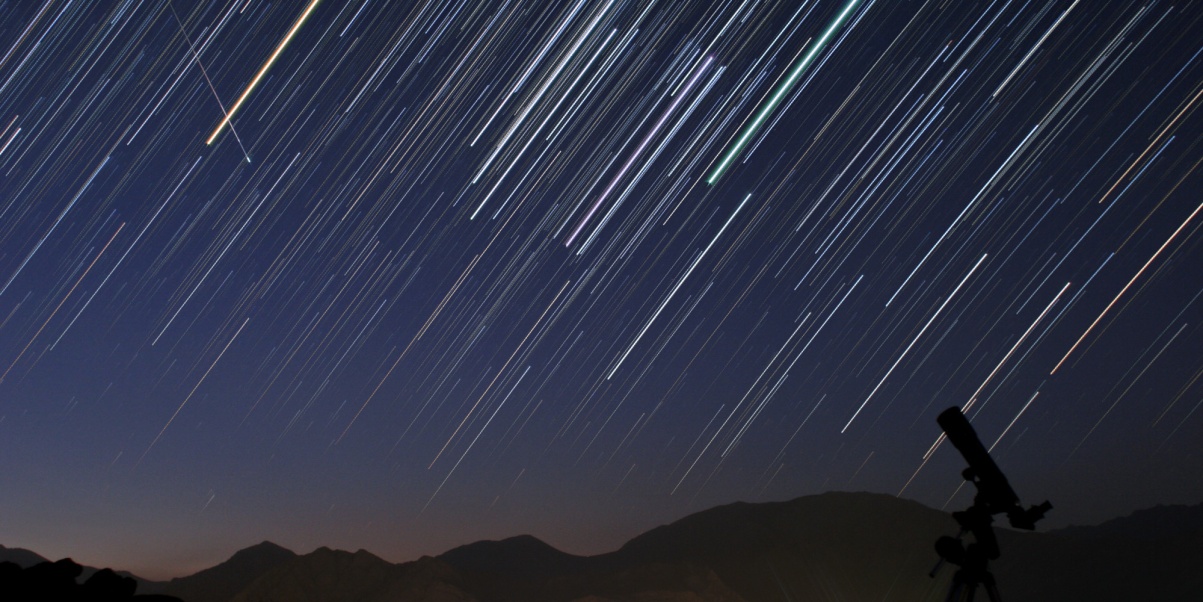 метеорска киша
Да поновимо...
Која васионска тела чине Сунчев систем?
Која је разлика између звезда и планета?
Шта су сателити?
Шта су Месечеве мене? 
Како настаје помрачење Месеца и Сунца?
ДОМАЋИ ЗАДАТАК
Нацртати Сунчев систем и поновити све што смо учили о географији као науци и васиони и васионским телима.